г.ПУШКИН
ДЕМЧИШИНА Н .К.
ГБОУ(КОРРЕКЦИОННАЯ ШКОЛА)  67  
УЧИТЕЛЬ ГЕОГРАФИИ И БИОЛОГИИ
А.С.ПУШКИН.
В ЧЕСТЬ 100-ЛЕТИЯ СО ДНЯ СМЕРТИ А.С.ПУШКИНА  В 1937 ГОДУ  Г.ДЕТСКОЕ  СЕЛО БЫЛ  ПЕРЕИМЕНОВАН В Г. ПУШКИН
ЦАРСКОЕ СЕЛО
Импера́торский Царскосе́льский лице́й (с 1843 по 1917 годы — Алекса́ндровский лицей) — привилегированное высшее учебное заведение для детей дворян в Российской империи, действовавшее в Царском Селе с 1811 по 1843 год. В русской истории известно, в первую очередь, как школа, воспитавшая А. С. Пушкина и воспетая им.
Роль композиционного ядра всего ансамбля играет Екатерининский дворец — грандиозные сооружение в стиле русского барокко. Поражают роскошью отделки Большой зал дворца и "золотая анфилада" парадных залов, среди которых — всемирно известная возрожденная Янтарная комната. Попав сюда, Вы почувствуете дух елизаветинской и екатерининской эпох, отчасти — эпохи императора Александра I, увидите редкие предметы прикладного искусства.
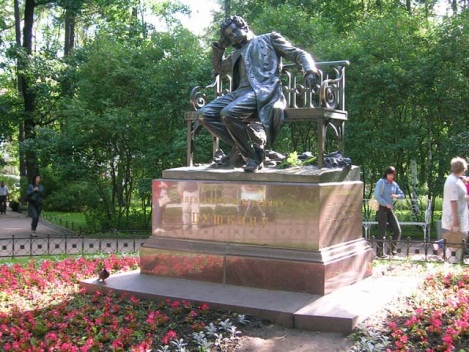 ПАМЯТНИК А.С. ПУШКИНУ В ЛИЦЕЙСКОМ САДУ
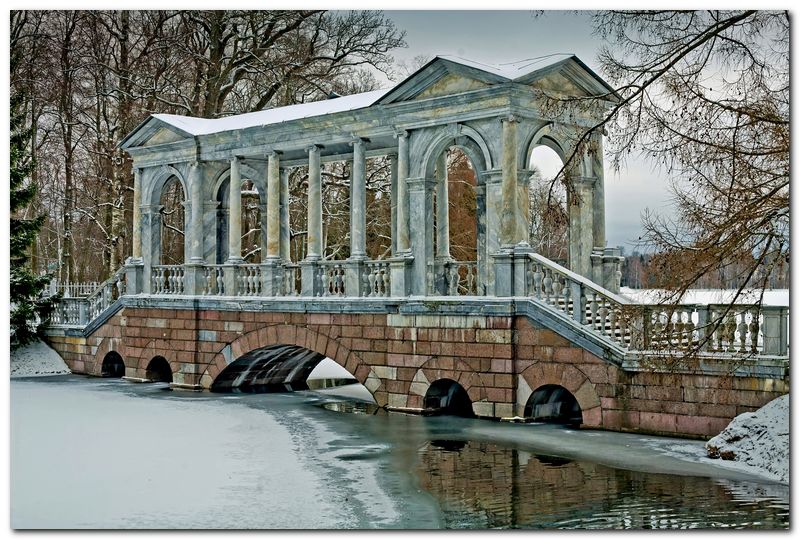 МРАМОРНЫЙ МОСТИК
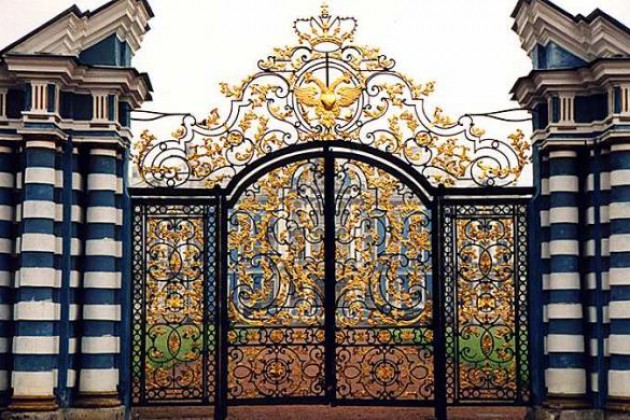 «ЗОЛОТЫЕ ВОРОТА»
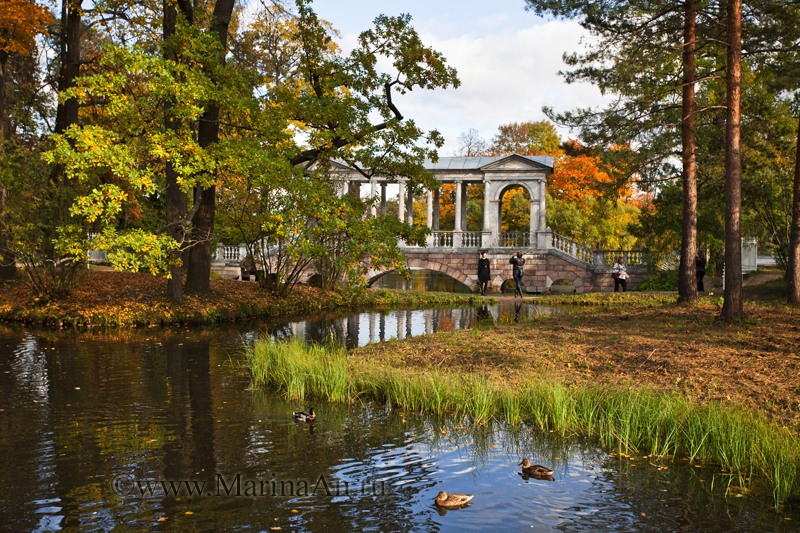 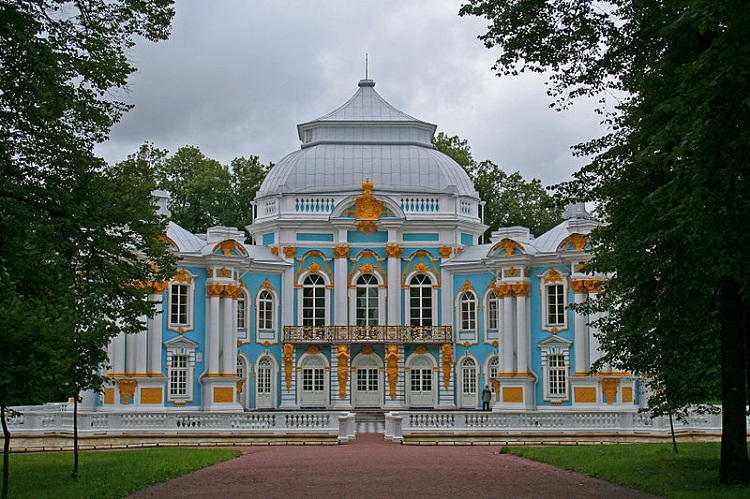 ПАВИЛЬОН ЭРМИТАЖ
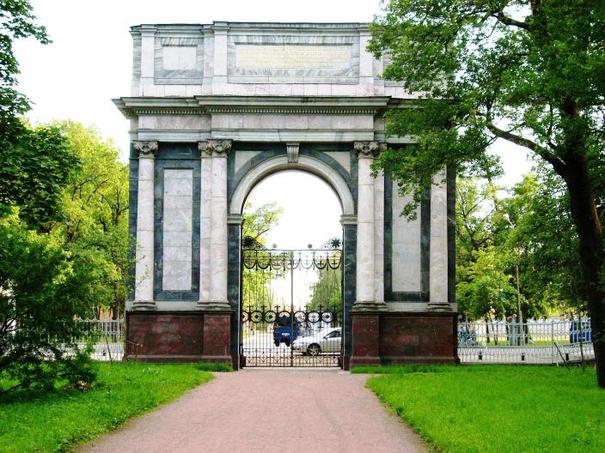 ОРЛОВСКИЕ ВОРОТА
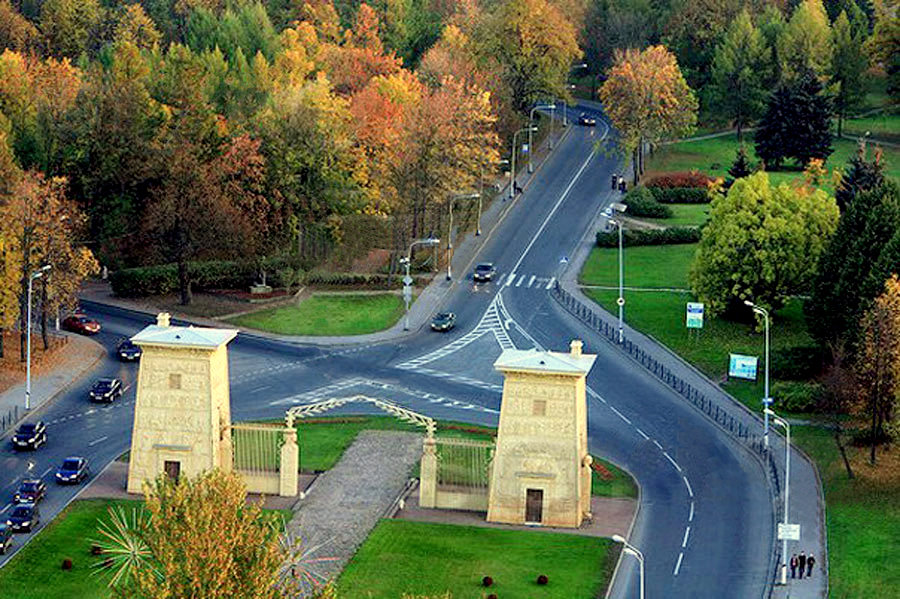 ЕГИПЕТСКИЕ ВОРОТА
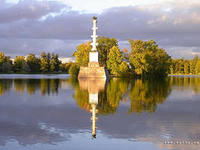 ЧЕСМЕНСКИЙ ОБЕЛИСК
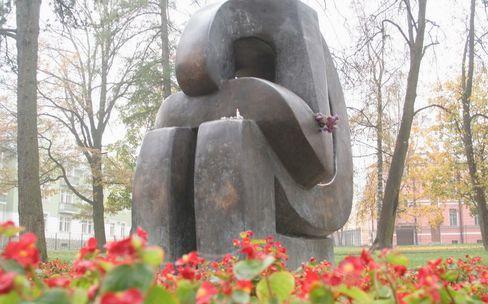 ПАМЯТНИК ПОГИБШИМ ВО ВТОРОЙ МИРОВОЙ ВОЙНЕ
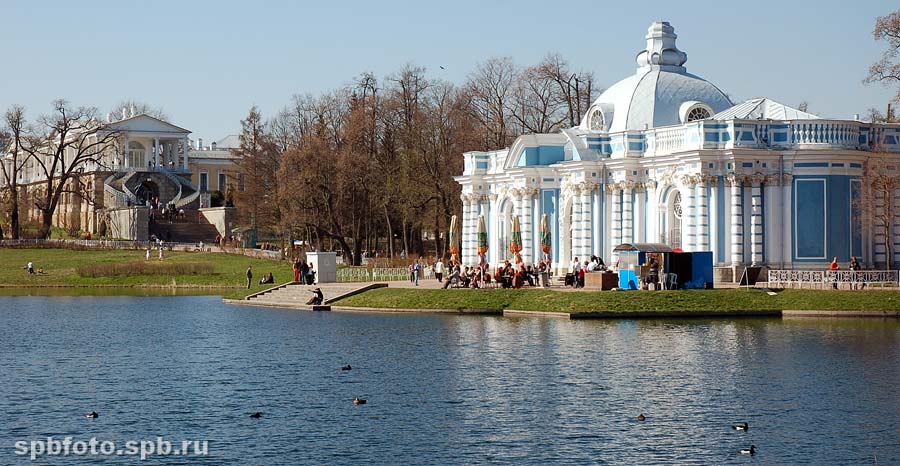 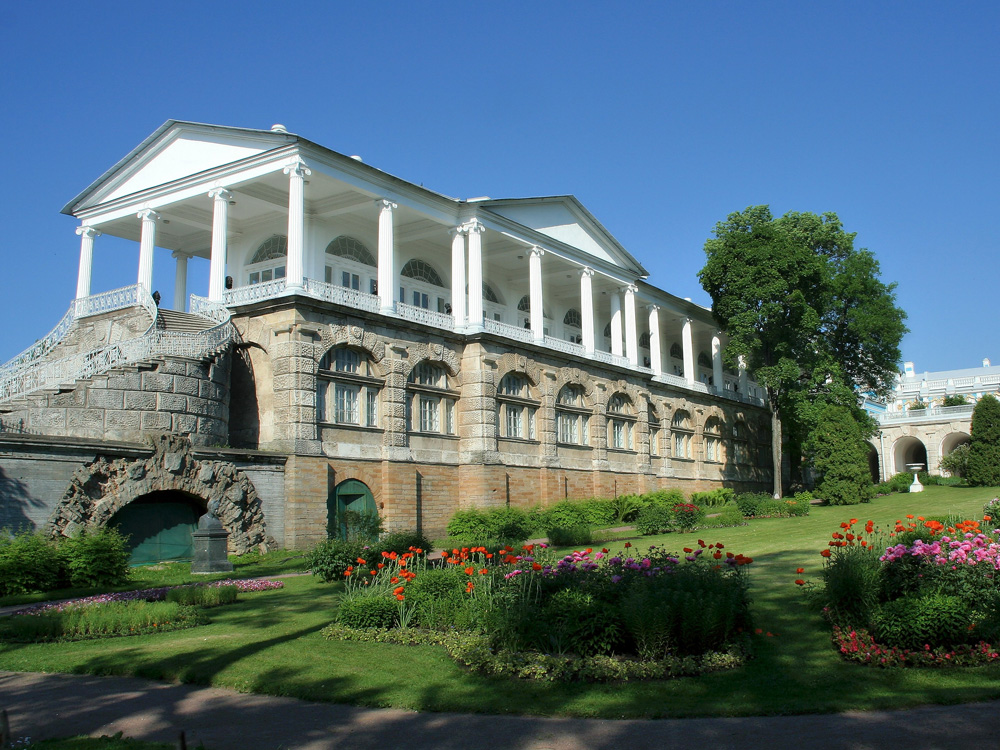 КАМЕРОНОВА  ГАЛЕРЕЯ